Fitness Components & Methods of training
DNA
With your shoulder partner give them 10 seconds and see how many components of fitness they can name, then your turn with methods of training
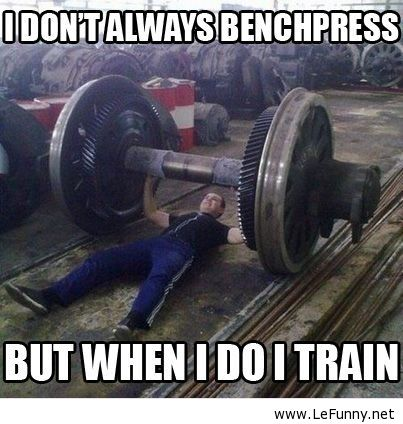 Title: Health and Fitness
Health – not merely the absence of illness or disease. For you to be classed as healthy you need to have developed each of the following components 
Physical well-being 
Mental well-being 
Social well-being
One part of good health is FITNESS
Fitness – the ability to meet the demands of the environment.
Health and fitness is achieved by doing exercise
Exercise – the participation in an activity that requires effort which exerts your muscles in order to sustain or improve your health and fitness.
You health and fitness will effect your performance
Performance– is how well a task is completed
Health and Fitness
Health – not merely the absence of illness or disease. For you to be classed as healthy you need to have developed each of the following components
Mental
Social
Physical
Increase cardiovascular fitness
Increase in strength 
Increased in muscular endurance
Increased flexibility 
Increase in body composition 
Improved performance
Relieve or prevent stress / tension
Psychological challenge (can I do it?)
Increase in self-esteem and confidence 
Help the individual feel good
Appreciate an improved body shape / composition
Contribute to the enjoyment of life
Mix with others 
Make new friends 
Develop teamwork / co-operation skills 
Work with others
The link
Fitness
Exercise can increase fitness. 
If you are fitter you can exercise more
Being fit will help you perform better
Poor health can effect your fitness as you cannot train
Keeping fit helps keeps you physically healthy
Performance
Exercise
Exercise can improve your health. 
If you are healthy you can exercise more
Being In good health can help you perform well
Health
Fitness Components-
Title: Revision – Fitness Components
Components of Health Related Fitness
Components of Skill Related Fitness
Fitness Components-
You need to know the Definition OF EACH!!!!...
Cardiovascular Fitness (aerobic endurance)
Agility
Task:  write down a definition for each
Muscular Endurance
Balance
Coordination
Flexibility
Components of Health Related Fitness
Components of Skill Related Fitness
Reaction Time
Power
Muscular Strength
Body Composition
Speed
Fitness Components-
The ability to change the position of the body quickly
Cardiovascular Fitness (aerobic endurance)
The ability to exercise the entire body for long periods of time
Agility
The ability to keep the body’s centre of mass above the base of support
The ability to use 2 or more body parts together
The ability to use muscles many times without getting tired
The ability of your joints to move through their full range
Muscular Endurance
Balance
Coordination
Flexibility
Components of Health Related Fitness
Components of Skill Related Fitness
Reaction Time
Power
Muscular Strength
Body Composition
The ability to perform strength quickly
The time it takes to react to a stimulus
Speed
The amount of force a muscle can exert against a resistance
The percentage of body weight which is fat, muscle and bone
The ability to cover a distance quickly in a period of time
Fitness Testing – Name the tests
Cardiovascular Endurance & aerobic endurance:
Flexibility:
Muscular Strength:
Muscular Endurance:
Power:
Agility:
You need to know the METHOD OF EACH!!!!
Speed
Fitness Testing -
Cardiovascular Endurance & (AE):
12min Copper run test
Harvard step test
Flexibility:
Sit and Reach
Muscular Strength: 
Hand grip dynamometer test
Muscular Endurance:
One min press up 
One min sit up
Power:
Vertical Jump Test
Agility:
Illinois Agility Run
You need to know the METHOD OF EACH!!!!
Speed
30m Sprint
Why we do Fitness Test:
To see how fit you are
To see what you need to improve
To see what you are good at
Give you a target
Monitor Progress
To compare yourself to normative data from across the country world
Give your training a focus
When thinking of fitness tests….
1) Choose the right test
If you want to test your flexibility – do the sit and reach test!!!!!
If there is more then one fitness test for the component you want to test, think about the S&W of each test.
2) Follow the method for performing the test
Use the correct equipment and the standard method to make sure it is valid and reliable.
If you do not follow the method correctly the results will not be correct either.
3) Be safe – follow the pre test procedures
When you carry out fitness tests you need to do certain things to follow the correct protocol and guidelines …
Check Equipment and calibrate (if needed)
Sign a consent form that tells them exactly what they going to do
Understand that they can stop the tests at any point
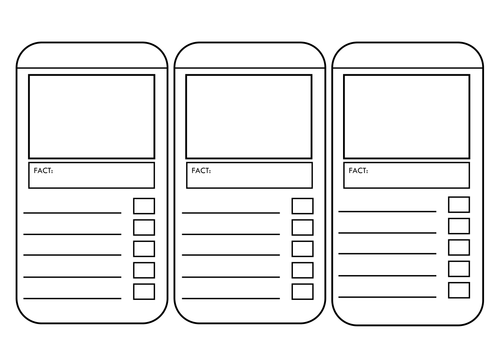 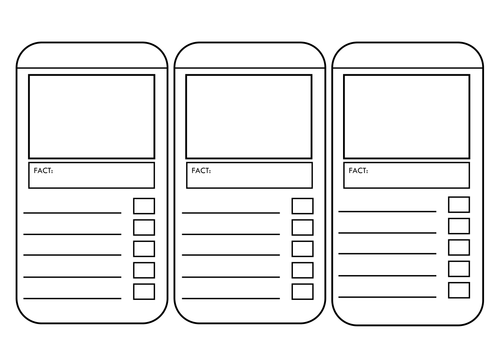 Continuous Training
Fitness Class:
Body Pump
Fartlek Training
Circuit Training
Fitness Class:
Aerobics
Fitness Class:
Pilates
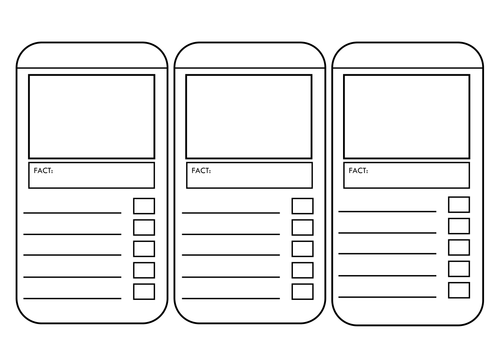 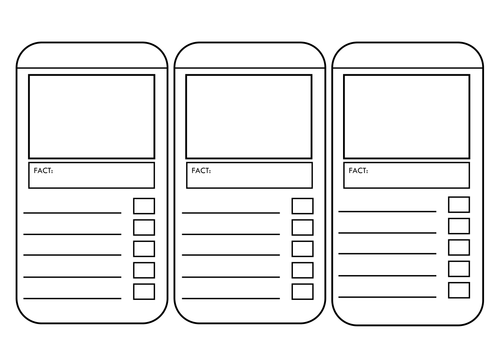 Methods of Training
FACT: = Characteristics
of the method of training.
Then give advantages & disadvantages
Interval Training
Plyometric Training
Weight/resistance Training
Fitness Class:
Yoga
Fitness Class:
Spinning
Progress Indicators
Good progress: to be able to recall most of the principles of training and know some of the types of training  
 Excellent progress: to be able to recall all of the principles of training and know some of the advantages and disadvantages of the different types of training
Continuous
Interval
Definition:
It uses fixed patterns of high intensity exercise and either low intensity exercise or rest. It has a strict structure
Definition:
Training at constant rate for at least 20 min with no break
Component it improves:
Cardiovascular endurance 
Anaerobic fitness
High intensity = Speed
Component it improves:
Cardiovascular endurance 
Muscular endurance 
Body composition
Keeping HR in the Aerobic zone = 60-80%HRM
Disadvantages
Advantages
Disadvantages
Advantages
Easy to adapt to improve aerobic or anaerobic by changing the intensity and length of work and recovery
It can be hard – you need to be able to mentally push yourself – some people cant
Easy to do – run doesn't’t need specialist equipment 
No rest helps prepare you for doing long periods of play in sport
It only improves aerobic not anaerobic fitness
It can be boring doing the same thing
Progress Indicators
Good progress: to be able to recall most of the principles of training and know some of the types of training  
 Excellent progress: to be able to recall all of the principles of training and know some of the advantages and disadvantages of the different types of training
Resistance
Fartlek
Definition:
Similar to continuous training, but involves changes in the intensity over different intervals through speed or terrain
Definition:
Using your muscles against a resistance. Weight training is when you use a weight to do this
Component it improves:
Cardiovascular endurance 
Muscular Endurance
Speed
Component it improves:
Strength – 
high resistance – low reps
Muscular Endurance – 
Low resistance – high weights
Disadvantages
Advantages
Disadvantages
Advantages
Its easily adapted to suit different sports – so you can focus on the relevant muscles 
Some of the exercises require very little equipment
It puts muscles under high stress levels, so can leave them very sore after
It is very adaptable, so you can make it fit to your training needs of your sport
Lots of changes to intensity an make it lack structure, so it is is easy to skip the hard buts 
Hard to monitor progress
Progress Indicators
Good progress: to be able to recall most of the principles of training and know some of the types of training  
 Excellent progress: to be able to recall all of the principles of training and know some of the advantages and disadvantages of the different types of training
Plyometric
Circuit
Definition:
Performing a series of exercises in a special order
Definition:
Exercises where muscles use maximum force in short intervals of times
Component it improves:
Component it improves:
You can plan for it to improve different areas
Power
speed
Disadvantages
Advantages
Disadvantages
Advantages
It’s the only form of training that directly improves power
It puts muscles under high stress levels,  you need to be fit to do it otherwise you could get injured
Takes a while to set up
Can require a lot of equipment and space
Made to suit your needs
Adds variety so it keeps it interesting
Fitness Classes
Fitness that is in a class making it more social and fun
Spinning
Body pump
Pilates /Yoga
Aerobics
Definition:
Definition:
Definition:
Definition:
Choreographed workout that combines weight training and aerobics
Doing aerobic activity to music
High intensity workout using exercise bikes which is set to different levels of resistance
Series of exercises and stretches that help you
Component it improves:
Component it improves:
Component it improves:
Component it improves:
Cardiovascular endurance
Strength 
Flexibility
Strength 
Flexibility
Balance
Strength 
Muscular endurance 
Cardiovascular endurance
Cardiovascular endurance
Anaerobic fitness
Advantages
Disadvantages
Progress Indicators
Good progress: to be able to recall most of the principles of training and know some of the types of training  
 Excellent progress: to be able to recall all of the principles of training and know some of the advantages and disadvantages of the different types of training
More social
Makes it fun
Sometimes they wont improve specific components for sport
Homework
Task 1
Complete the method of training task from this lesson into your purple book.

Task 2 (write out and answer the below exam question) 
Edward is a keen runner and and wants to take part in an upcoming long distance cycle and Howard is boxer. Explain how their training would differ and how you could test their progress (9)
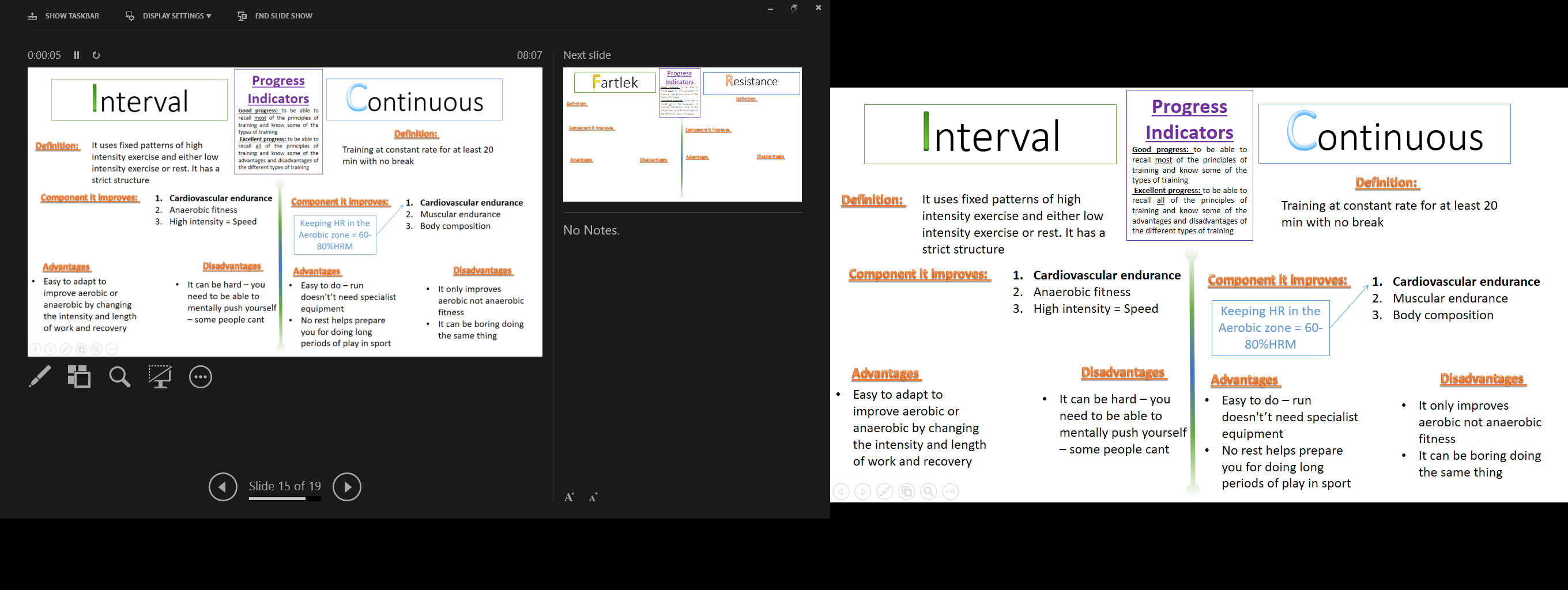 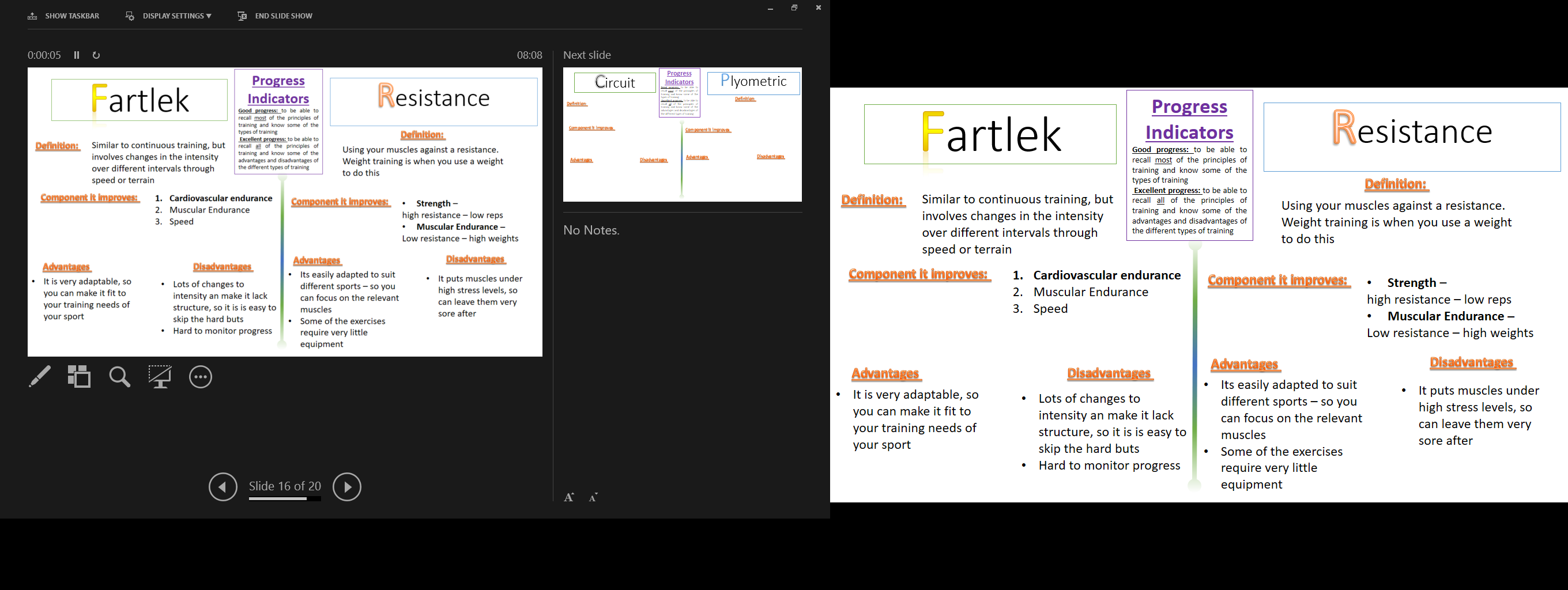 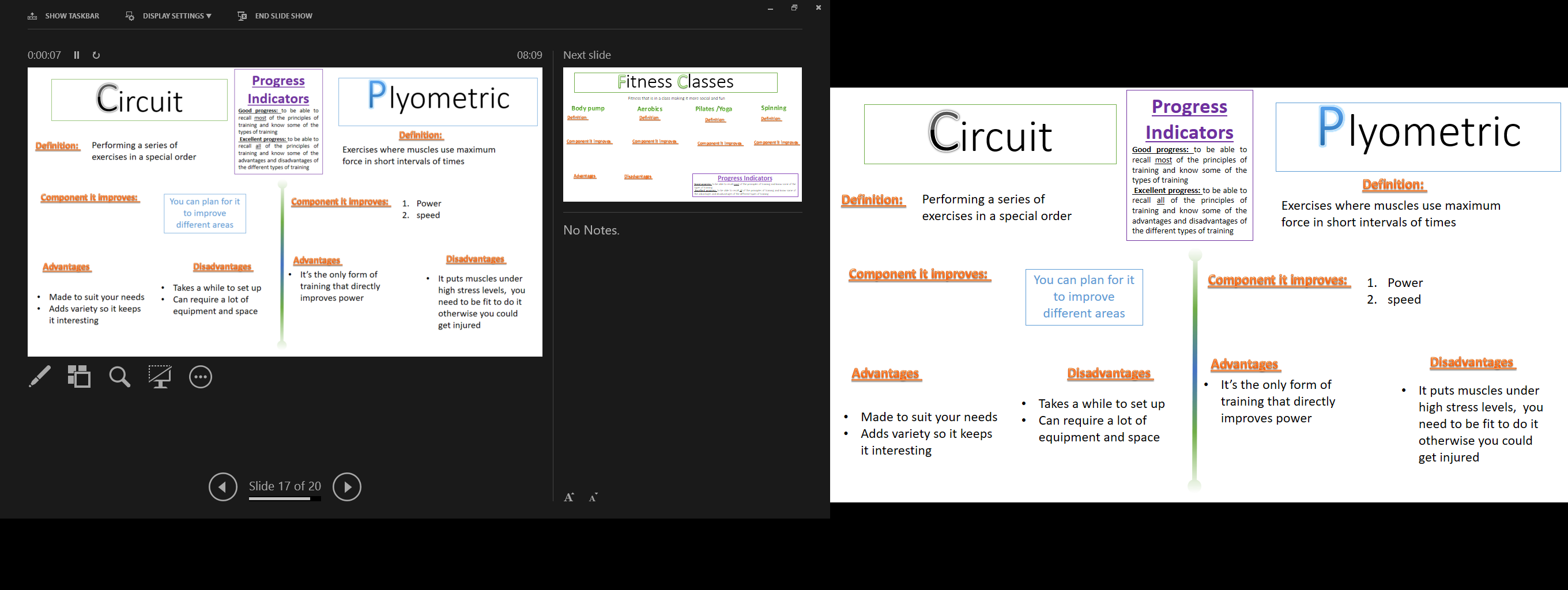 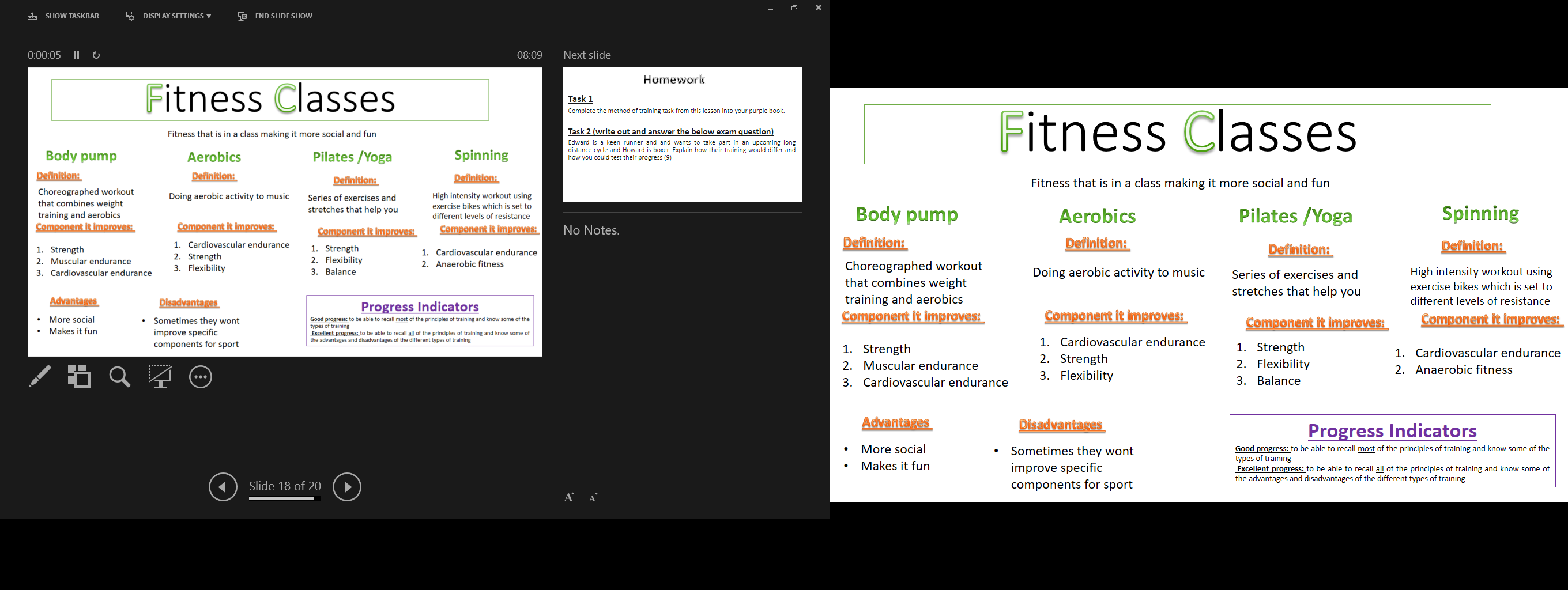